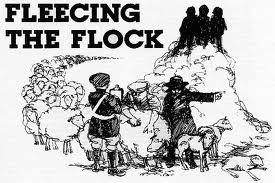 Fleecing the Flock
What does the bible teach about tithing?

Malachi 3:8
Malachi 3:8
"Will a man rob God? Yet you have robbed Me! But you say, 'In what way have we robbed You?' In tithes and offerings.
Preachers quote this verse – then preach how you must bring 10% of your income to him.
These preachers don’t even know what the OT tithes were / when they were collected / how they were used.
Lets take an honest look at this subject.
OT Law on Tithing
11 then there will be the place where the Lord your God chooses to make His name abide. There you shall bring all that I command you: your burnt offerings, your sacrifices, your tithes, the heave offerings of your hand, and all your choice offerings which you vow to the Lord. 12 And you shall rejoice before the Lord your God, you and your sons and your daughters, your male and female servants, and the Levite who is within your gates, since he has no portion nor inheritance with you. Deuteronomy 12:11-12
OT Law on Tithing
26 Only the holy things which you have, and your vowed offerings, you shall take and go to the place which the Lord chooses. 27 And you shall offer your burnt offerings, the meat and the blood, on the altar of the Lord your God; and the blood of your sacrifices shall be poured out on the altar of the Lord your God, and you shall eat the meat. Deuteronomy 12:26-27
OT Law on Tithing
22 "You shall truly tithe all the increase of your grain that the field produces year by year. 23 And you shall eat before the Lord your God, in the place where He chooses to make His name abide, the tithe of your grain and your new wine and your oil, of the firstborn of your herds and your flocks, that you may learn to fear the Lord your God always. Deut eronomy14:22-23
OT Law on Tithing
24 But if the journey is too long for you, so that you are not able to carry the tithe, or if the place where the Lord your God chooses to put His name is too far from you, when the Lord your God has blessed you, 25 then you shall exchange it for money, take the money in your hand, and go to the place which the Lord your God chooses. Deuteronomy 14:24-25
OT Law on Tithing
26 And you shall spend that money for whatever your heart desires: for oxen or sheep, for wine or similar drink, for whatever your heart desires; you shall eat there before the Lord your God, and you shall rejoice, you and your household. 27 You shall not forsake the Levite who is within your gates, for he has no part nor inheritance with you. Deuteronomy 14:26-27
OT Law on Tithing
28 "At the end of every third year you shall bring out the tithe of your produce of that year and store it up within your gates. 29 And the Levite, because he has no portion nor inheritance with you, and the stranger and the fatherless and the widow who are within your gates, may come and eat and be satisfied, that the Lord your God may bless you in all the work of your hand which you do. Deuteronomy 14:28-29
OT Law on Tithing
12 "When you have finished laying aside all the tithe of your increase in the third year--the year of tithing--and have given it to the Levite, the stranger, the fatherless, and the widow, so that they may eat within your gates and be filled, Deuteronomy 26:12
OT Law on Tithing
13 then you shall say before the Lord your God: 'I have removed the holy tithe from my house, and also have given them to the Levite, the stranger, the fatherless, and the widow, according to all Your commandments which You have commanded me; I have not transgressed Your commandments, nor have I forgotten them. Deuteronomy 26:13
OT Law on Tithing
SUMMARY
Tithing is mandatory
For years 1 and 2 – it was a party for the family in the presence of the Lord
Only in year 3 is the entire tithe to be given away – Levites (priests), stranger (non-Israelites), fatherless (orphans) and widows
Variation from earlier books
"You shall not covet your neighbor's house; you shall not covet your neighbor's wife, nor his male servant, nor his female servant, nor his ox, nor his donkey, nor anything that is your neighbor's." Exodus 20:17
'You shall not covet your neighbor's wife; and you shall not desire your neighbor's house, his field, his male servant, his female servant, his ox, his donkey, or anything that is your neighbor's.' Deuteronomy 5:21
None of this applies to us
1 Now concerning the collection for the saints, as I have given orders to the churches of Galatia, so you must do also: 2 On the first day of the week let each one of you lay something aside, storing up as he may prosper, that there be no collections when I come. 1 Corinthians 16:1-2
So let each one give as he purposes in his heart, not grudgingly or of necessity; for God loves a cheerful giver. 2 Corinthians 9:7
Some Final Points
For some 10% could be a great burden because of family obligations, children in college, care for aging parents
For others 95% is no burden at all
A. M. Burton, founder of Life and Casualty Insurance, gave away 95% of his income
Preachers who try to impose tithing today are:
EITHER Intentional deceivers who are seeking to “fleece the flock” for personal gain
OR they are ignorant and have never read what the OT says about tithing